Benchmark for seaport sustainability
CEO Meeting WPCAP
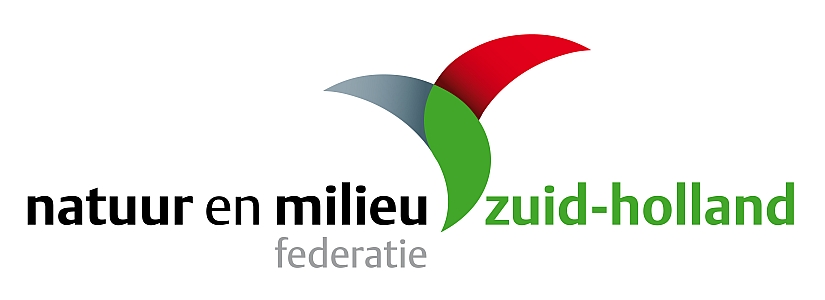 CE Delft
Independent research and consultancy since 1978, focussing on environmental policies
Transport, energy and resources
More than 20 years of experience in the shipping sector
Policy analysis environmental policies for shipping
Strategic advice private actors how to respond to environmental policies for shipping
75 consultants, based in Delft, the Netherlands
Clients: IMO, European Commission, German, UK and Dutch government, shipping companies, ports, trade associations and environmental NGOs.
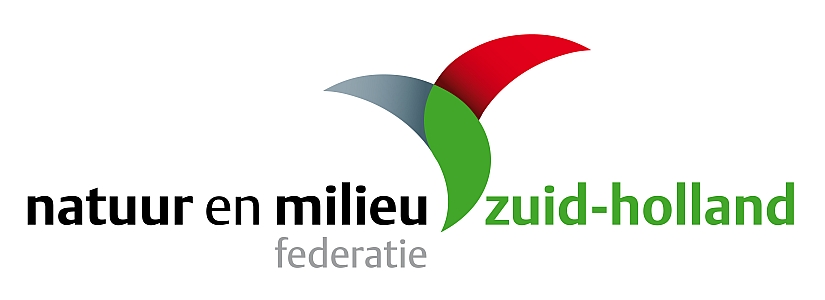 Jasper Faber - 16 March 2023
2
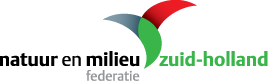 51 years, 1972 
12 nature and environmental organisations and national administration, 110 staff members and budget € 10 million, partner in national affiliation
2022: 9.128 studies, for 1.085 organisations (300 in Province of South Holland)
Sustainable development, strategic projects, network support
Independent and critical strategic partner for public and private sector
Focus on delicate and social challenges in society, work together on solutions and innovations, create new networks
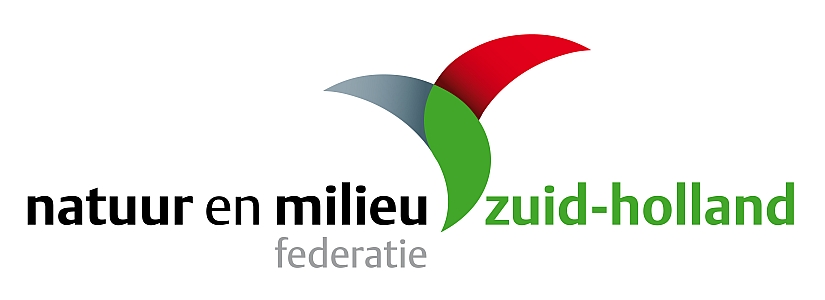 3
Outline of the presentation
Introduction to the Benchmark for Seaport Sustainability
Onshore Power Supply
Alternative and renewable fuels
Port Sustainability Strategies
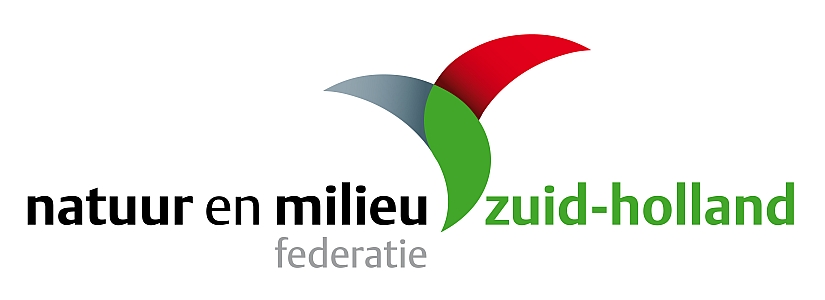 4
Introduction to the Benchmark for Seaport Sustainability
The aim of the Benchmark for Seaport Sustainability is to present an overview of how seaports in Europe and North America are improving their sustainability, in order to encourage mutual learning
Empirical data
Long-term perspective
The Benchmark allows analyses of whether, how and where individual ports are making progress 
Because ports are different in size, are visited by different ships and differ in industrial activity, a comparison of results of different ports makes little sense
The first edition of the Benchmark has been published in 2019 (building on a version from 2010 that hasn’t been published) and the second in 2023.
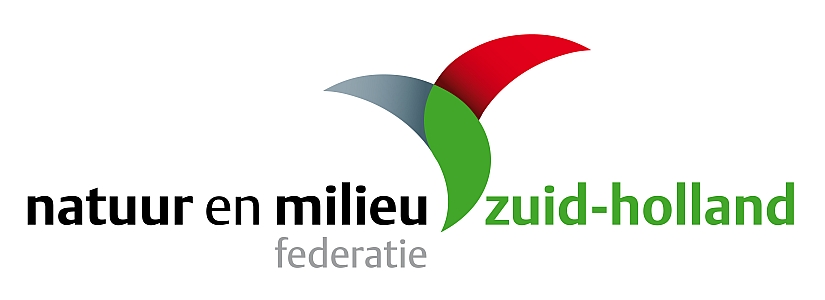 5
Introduction to the Benchmark for Seaport Sustainability
* Without Zeebrugge in this version of the Benchmark
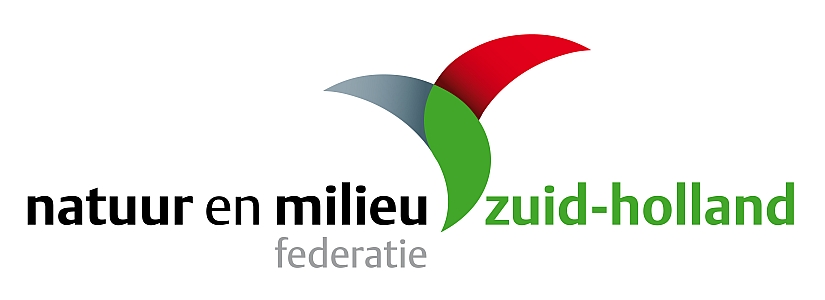 6
Introduction to the Benchmark for Seaport Sustainability
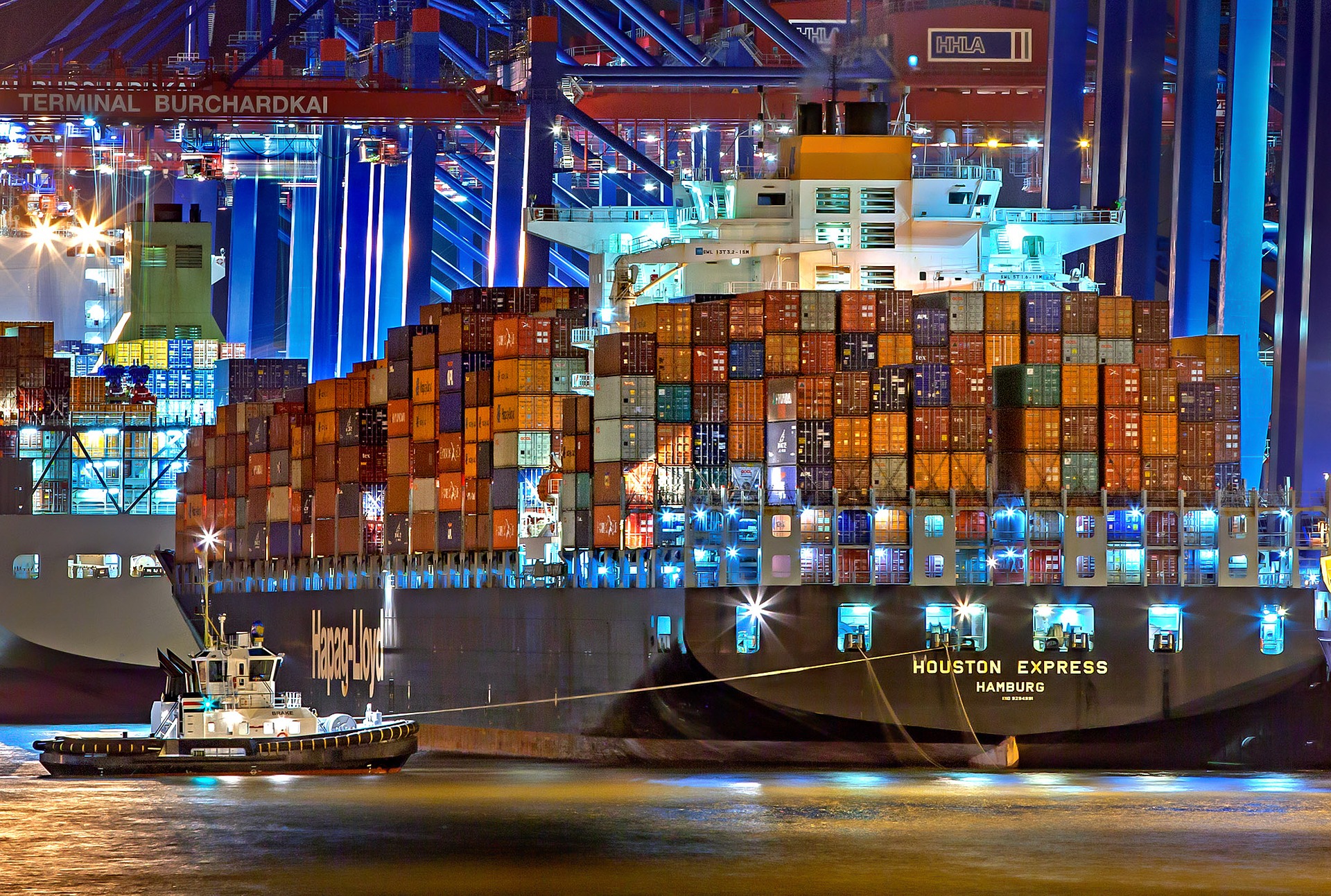 Selected subjects
Climate
Air quality
Mitigating measures
Renewable energy
Water quality
Ship waste
Modal split hinterland transport
Community relations
Sustainability strategy
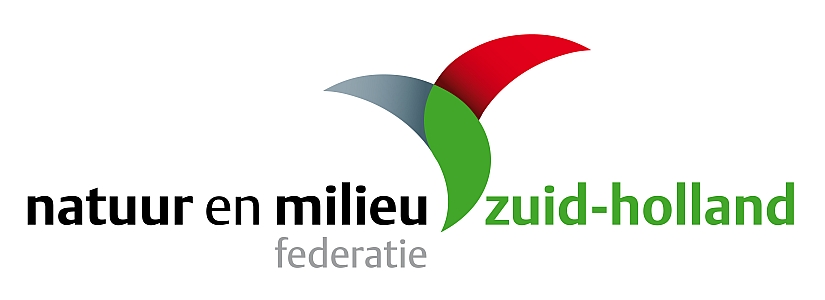 7
Introduction to the Benchmark for Seaport Sustainability
Data sources
Public statistics and datasets (e.g. Emissieregistratie)
Publications port authorities
Corporate annual reports
Other publications
Consultation port authorites (quality control)
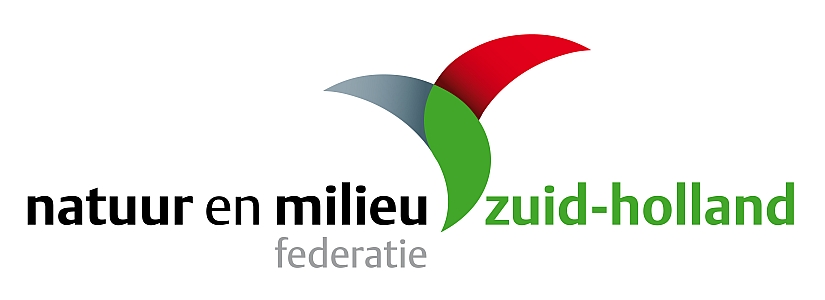 8
Onshore power supply
Due to existing regulations, many OPC connections for seagoing ships in Californian ports, few in European ports.
Without an obligation to connect, few ships are willing to connect.
Many European ports have unilaterally introduced obligations for IWW vessels to use OPS at berth and have invested in OPS installations
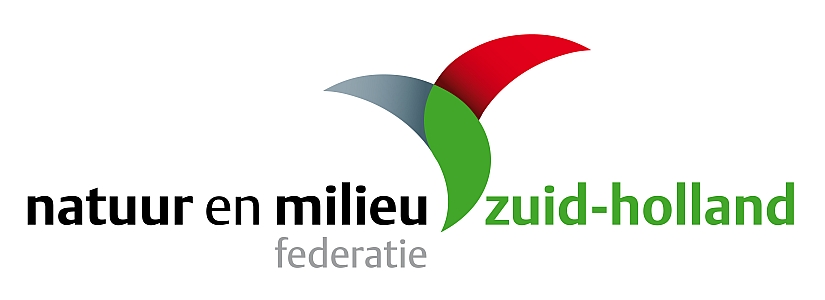 9
Onshore power supply
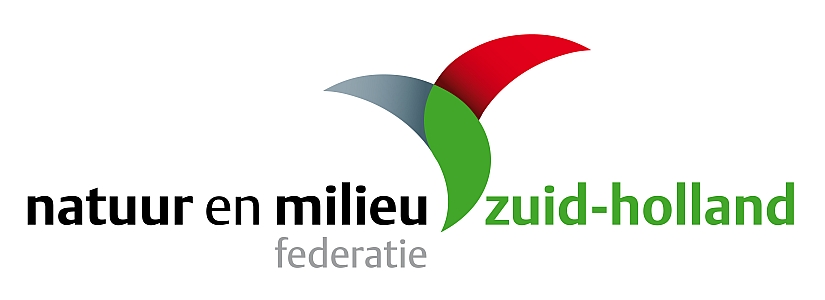 10
Renewable fuels and green corridors
LNG and biofuels fuels quantitatively included in current benchmark
No details on other fuels like methanol, hydrogen and ammonia.
Current benchmark does not include data on Green Corridors (Clydebank Declaration dates from 2021).
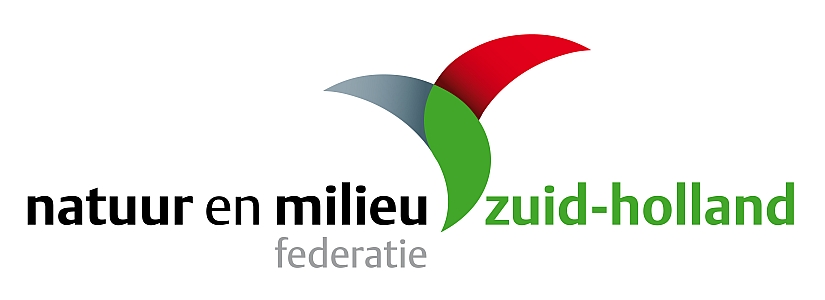 11
Sustainability strategies
We analysed documents from port authorities on vision, strategy, sustainability on:
Becoming climate neutral
Energy transition
Circular economy
Economic developments
Shifts in economic geography
Information technology
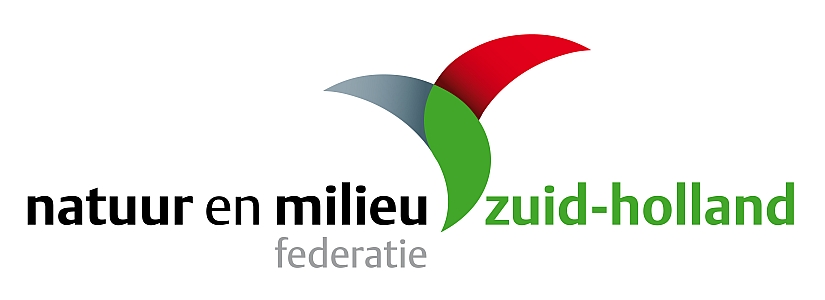 12
Sustainability strategies
The level of detail and argumentation of sustainability strategies varies considerably.
Target setting and monitoring often excluded. 
Cooperation and harmonisation will help. 
In the field of climate neutrality and the energy transition, 
Many ports envisage generating renewable electricity locally.
Several ports focus on electrifying terminal equipment.
Some ports have plans to use digitisation to enable just-in-time sailing.
Some ports see a role in production, storage and distribution of green hydrogen.
There is a focus on OPS (for ships) and CCS (for industrial emissions).
Some ports mention expanding bunkering infrastructure for low- and zero-GHG fuels.
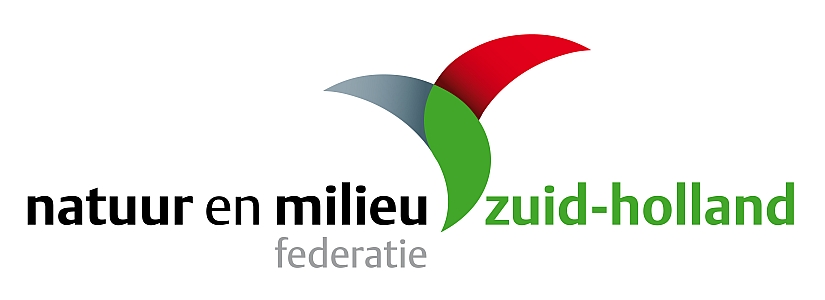 13
Future updates
Future editions will additionally analyse
Renewable fuel supply / bunkering infrastructure for renewable fuels.
Uptake of and impacts of just-in-time and digitalisation.
Green corridors.
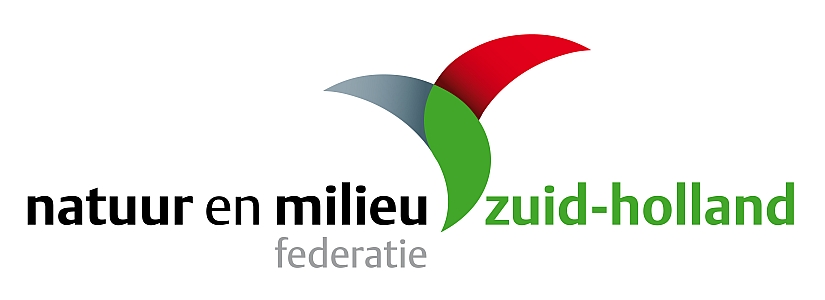 14
Conclusions
OPS sterk in Noord Amerika, LNG sterker ontwikkeld in Europa. Meer aandacht nodig voor andere alternatieve brandstoffen & ihb zero emission fuels
Luchtkwaliteit verbeterd, focus in toenemende mate op GHG
Blijvend aandacht nodig voor just-in-time & andere efficiëntieverbeteringen zoals wind
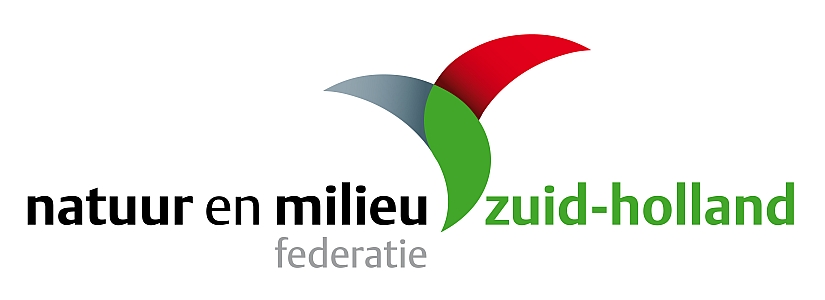 15
Thanks for your cooperation
This benchmark has been constructed with cooperation of all port authorities 
The process of identifiying information and responsible employees is sometimes resource-intensive 
We hope to smoothen this process for a next edition
16